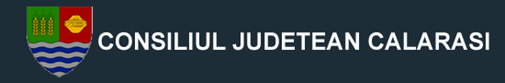 Evenimente MaST în 2023sub egida Consiliului Județean Călărași
Călărași, 19 decembrie 2023
K. Nicolae Micescu, PhD
Evenimente MaST 2023
Rezultatele județului Călărași
1 premiu I
Colegiul Național Barbu Știrbei Călărași, cu lucrarea Sistem fotovoltaic didactic monitorizat IoT
Elevi:  Sebastian Emanuel Călin, Cătălina Baicu
Coordonator: prof. dr. Marin Oprea
Conceptul de “Internet al obiectelor” (prescurtat IoT) reprezintă un sistem de dispozitive interconectate, conectate la internet și care interacționează prin schimbul de informații prin intermediul unei rețele, fără a fi nevoie de contact uman cu un computer sau cu alte persoane.

1 premiu II
Colegiul Național Neagoe Basarab Oltenița, cu lucrarea Convertizor 12 V c.c. – 240 V c.c.
Elevi: Ionuț-Cristian Cioboteanu, Ioana-Alexandra Iane, Melisa-Gina Zurnaci
Coordonator:  prof. Cezar Ghergu

4 Mențiuni 
Liceul Teoretic Mihai Eminescu Călărași, cu lucrarea Ultra-Robo 
Colegiului Național Barbu Știrbei Călărași  - Sistem de monitorizare a calității apei
Liceul Pedagogic Ștefan Bănulescu Călărași  - Recuperarea argintului din filmele radiologice
Colegiul Național Neagoe Basarab Oltenița – Comunicarea prin unde electomagnetice
Concursul de Știință și Tehnică Florin Vasilescu pentru elevii de liceu, ediția a XXII –a
Călărași, 19 mai 2023
Organizatori : Biblioteca Județeană Călărași, Fundația Grupul de Inițiativă pentru Învățământul  Fizicii
Finanțator :Consiliul Județean Călărași 
17 echipe,   40 elevi,  17 profesori
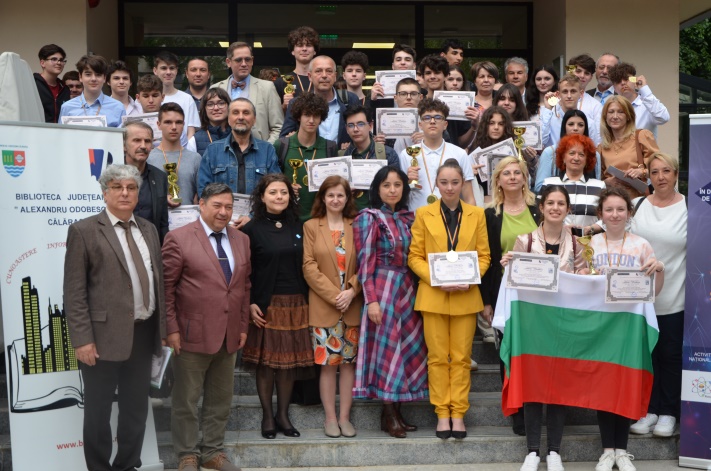 Evenimente MaST 2023
Rezultate

Medalie de Aur
Echipa Școlii Gimnaziale Nicolae Titulescu Călărași
Elevii:
Nicola Iasmina Manea
Radu Catană
Profesori  îndrumători:
Mirela Oprea, Nicușor Călin, Silvia Carapidis
Concursul internațional de Științe TIPSCI

Organizatori: 
Lakeside Educational Lab Klagenfurt Austria
Premiere realizată de președintele Consiliului Județean Călărași
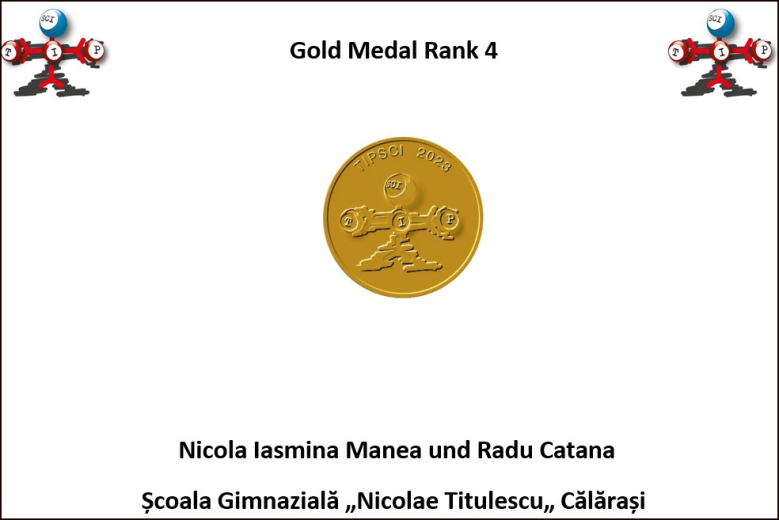 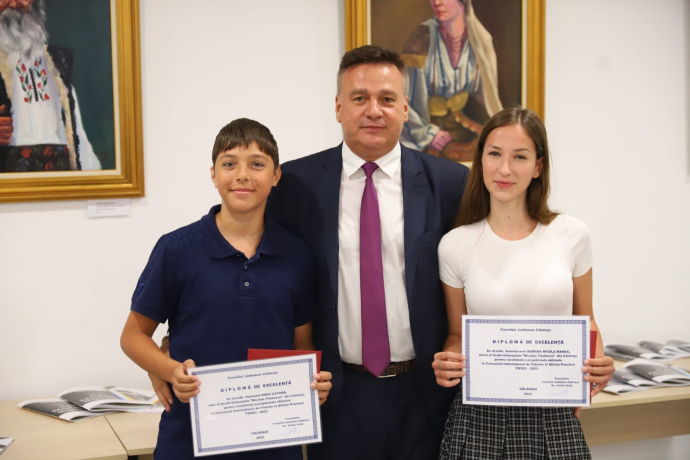 Evenimente MaST 2023
Rezultate ale elevilor din județul Călărași

Secțiunea Novice
Mențiune - Școala Gimnazială Unirea Călărași, cu tema Măreția naturii
Elevi :
  Crăciun Valentina-Gabriela
Iordache Alina-Gabriela
Prof. coordonator :
 Artemiza Milea

Secțiunea Maestru
Premiul II - Liceul Pedagogic „Ștefan Bănulescu” Călărași , cu tema Ideas in Action

Elevi :
Păpurică Sonia, Manole Iuliana-Aida
Prof. coordonator :
 Mihaela Ion
Fizica în imagini, concurs cu participare indirectă
 ediția a III –a

Organizatori: 
Fundația Grupul de Inițiativă pentru Învățământul Fizicii Călărași
Asociația pentru Performanță în Fizică Sibiu
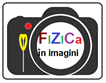 Evenimente MaST
Lansarea primului număr al Revistei - Magazin de cultură științifică și tehnică Danubius Park la Biblioteca Județeană Alexandru Odobescu Călărași, 
27 iulie 2023
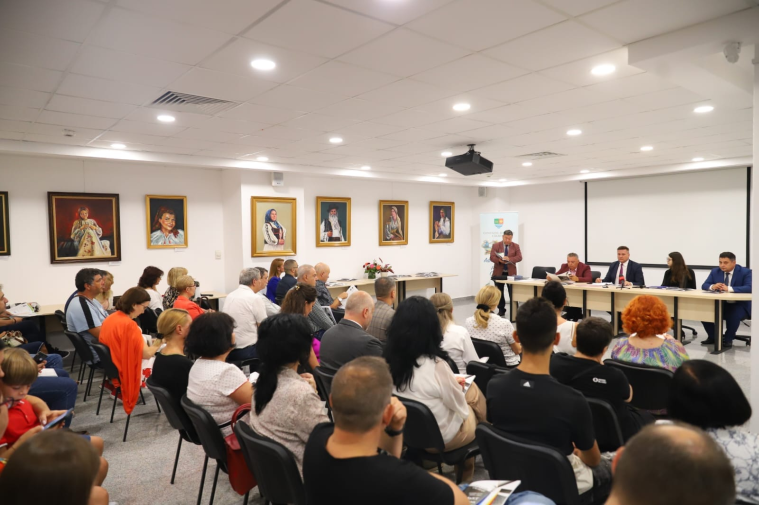 Evenimente MaST 2023
Conferința:
Energia nucleară, mit sau adevăr
Călărași, 28 septembrie 2023

Invitat special:
Dr. fiz. Radu – Alin Vasilache
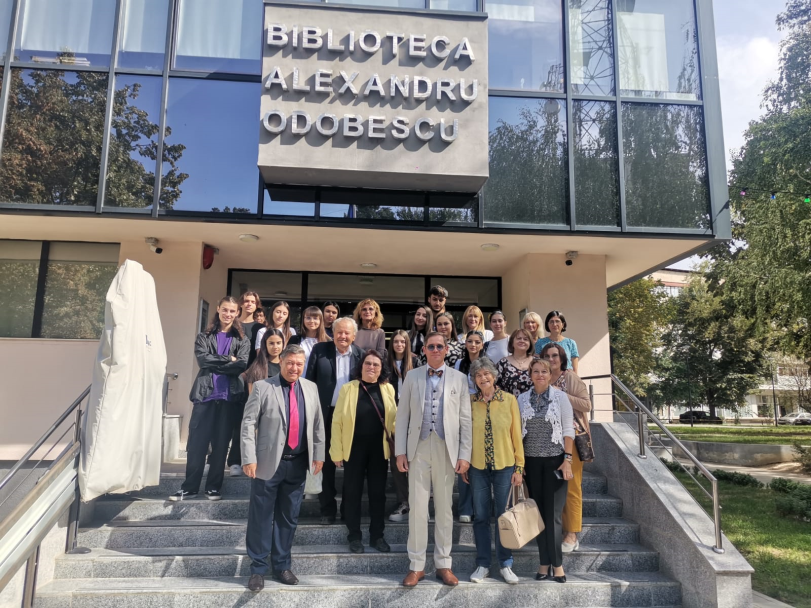 Evenimente MaST 2023
Conferința:

Inteligența artificială, între speranță și îngrijorare
Călărași, 23 noiembrie 2023

Invitat special:
Prof. dr. Laurențiu Zagăr
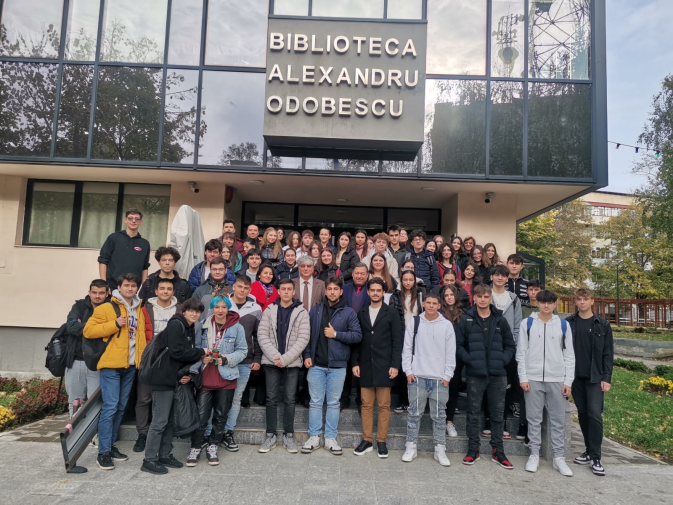 Evenimente MaST 2023
Conferința: 
Educația MaST și dezvoltarea durabilă a județului Călărași
Călărași, 19 decembrie 2023


Invitat special:
Prof. Nicușor Călin, 
inspector școlar general adjunct la Inspectoratul Școlar Județean Călărași
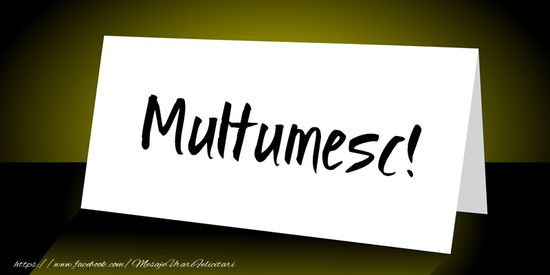 Klaus Nicolae Micescu